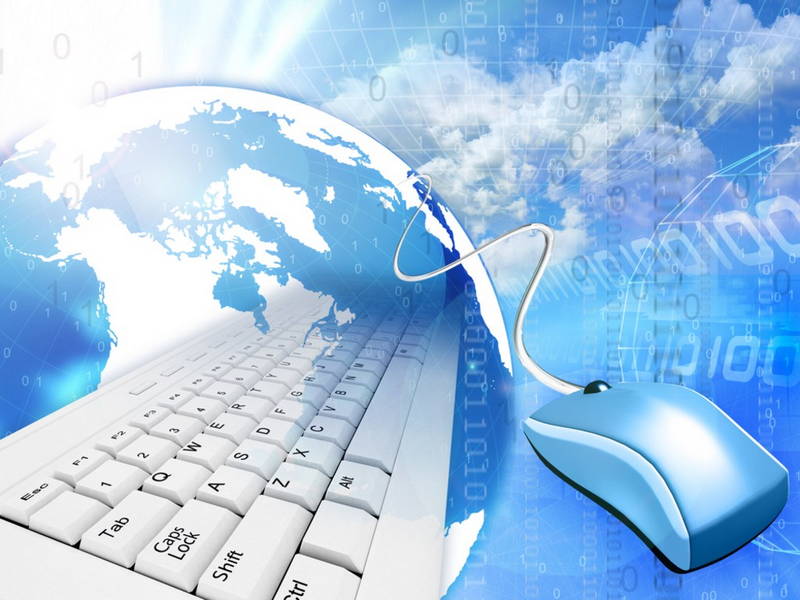 Методическое сопровождение образовательных организаций Поволжского округа по предоставлению электронных образовательных услуг в программах "сетевой город. образование"   "Е-услуги. Образование»
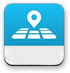 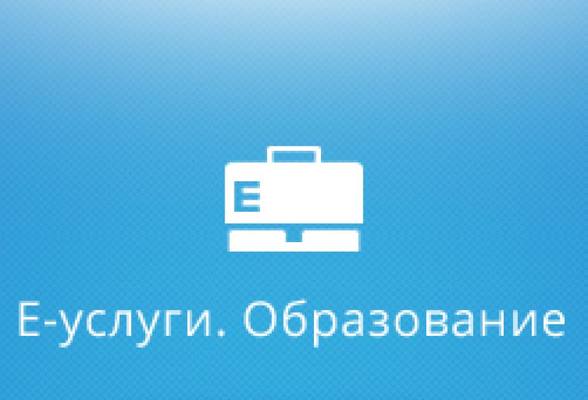 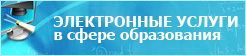 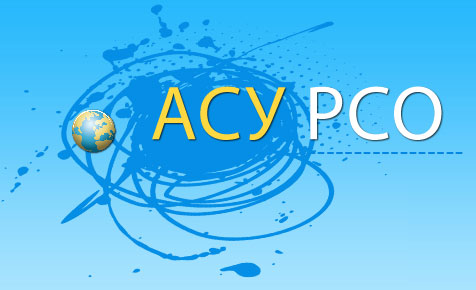 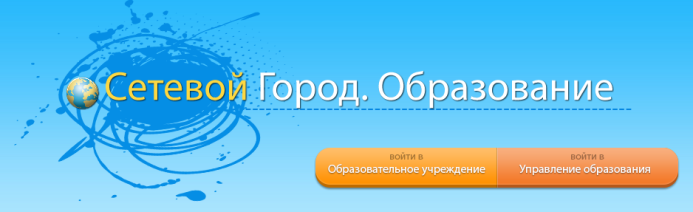 Нестерова Светлана Александровна (nesterova_s_a@mail.ru)
ГБУ ДПО «Новокуйбышевский РЦ»
ИНФОСТРАТЕГИЯ 2017
Модуль ДО
РПГУ*
* РПГУ - Региональный портал государственных услуг
Участники информационной сети (АСУ РСО - Е-услуги)
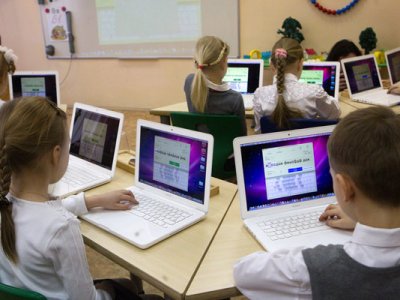 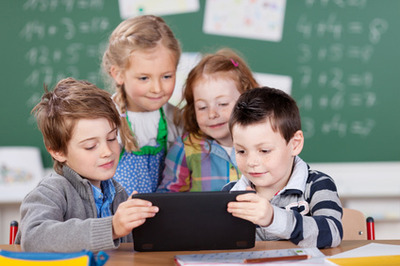 Обмен контингентом  системы (обучающиеся, сотрудники)
Сетевое взаимодействие: электронная почта, форум
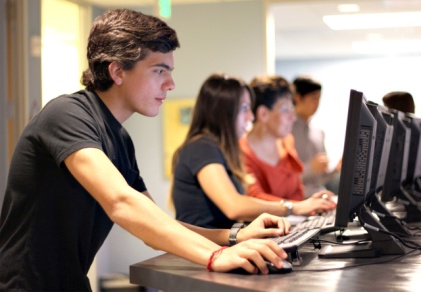 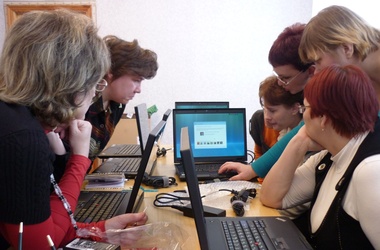 Нормативная база
Распоряжение Поволжского управления регламентирует деятельность образовательных организаций в АИС, ответственность за достоверное и своевременное заполнение данных в системах, сроки предоставления отчетов и проведения мониторингов, контрольные мероприятия
Методическое сопровождение
Мониторинг работы ОО в АИС
Виды и формы методического сопровождения
Консалт – сопровождение
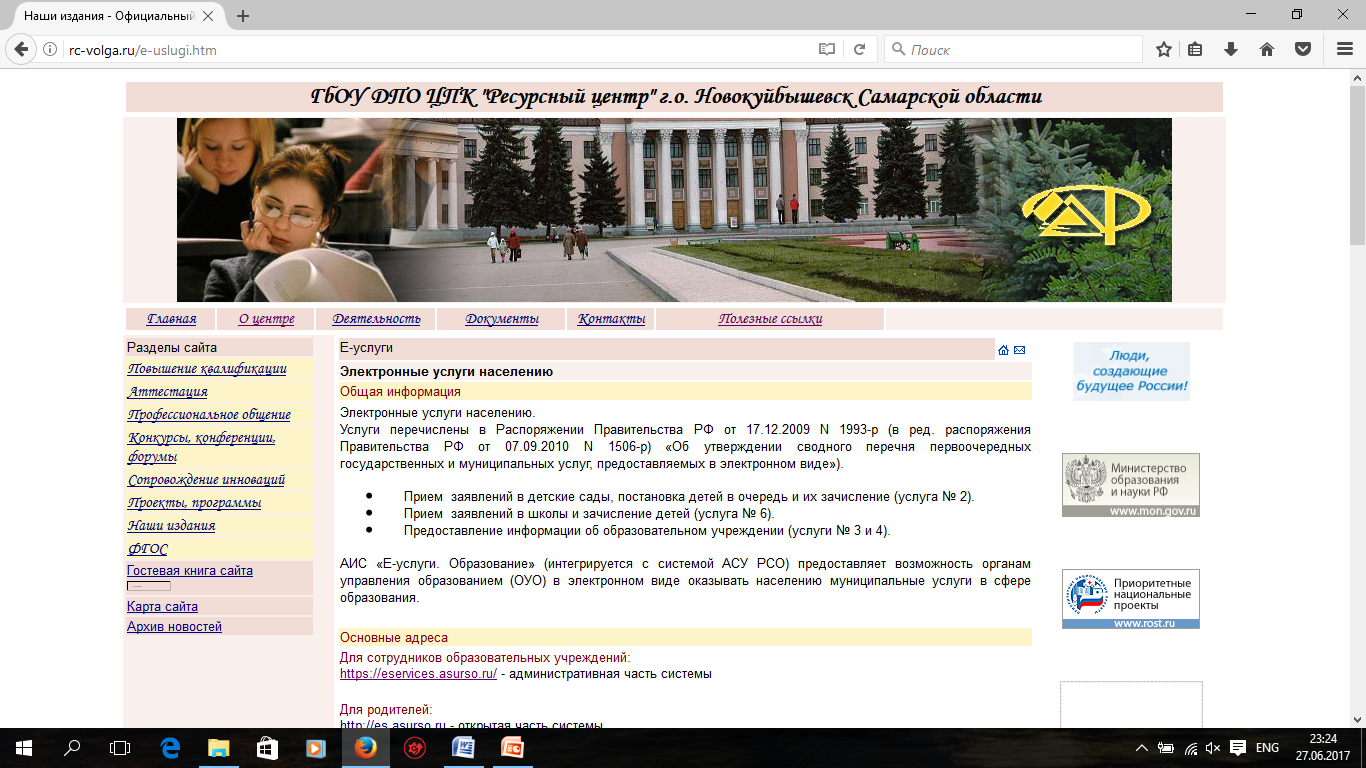 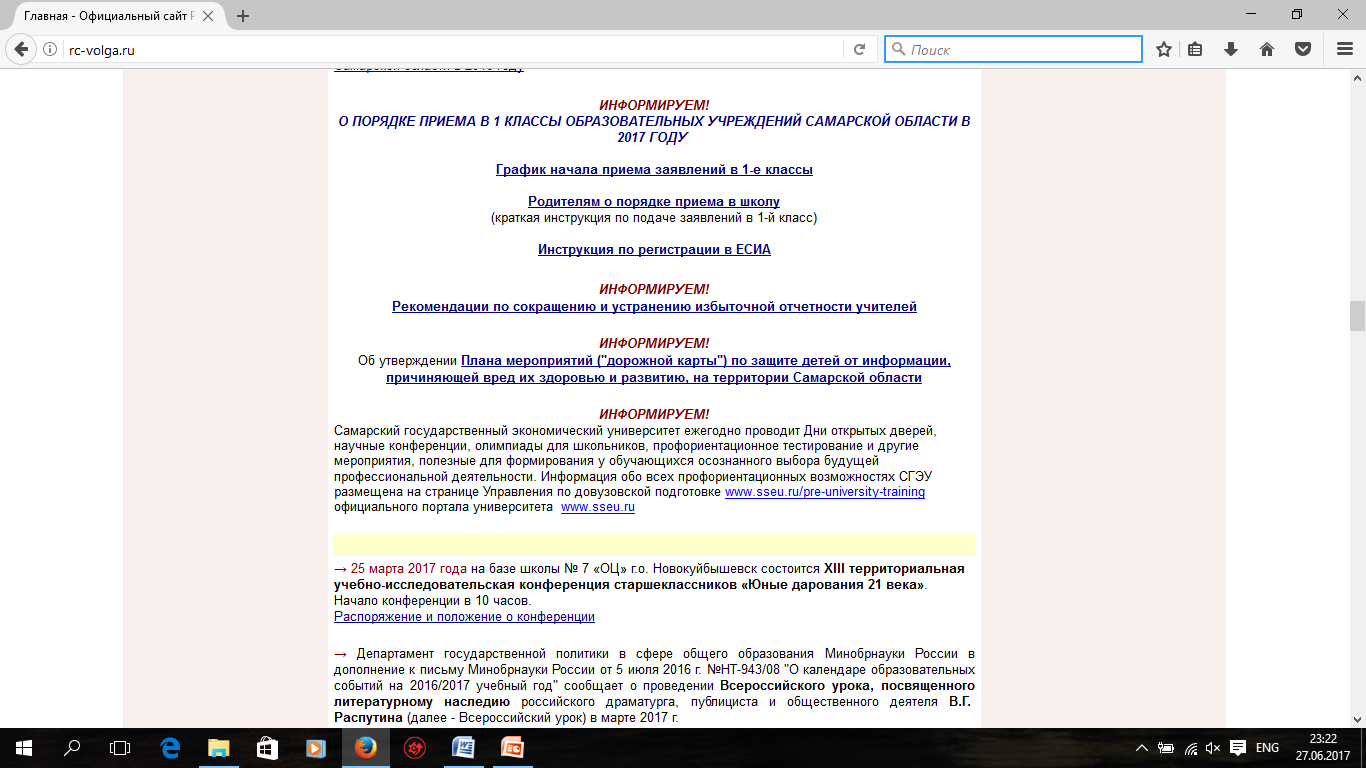 Мониторинги работы в АИС
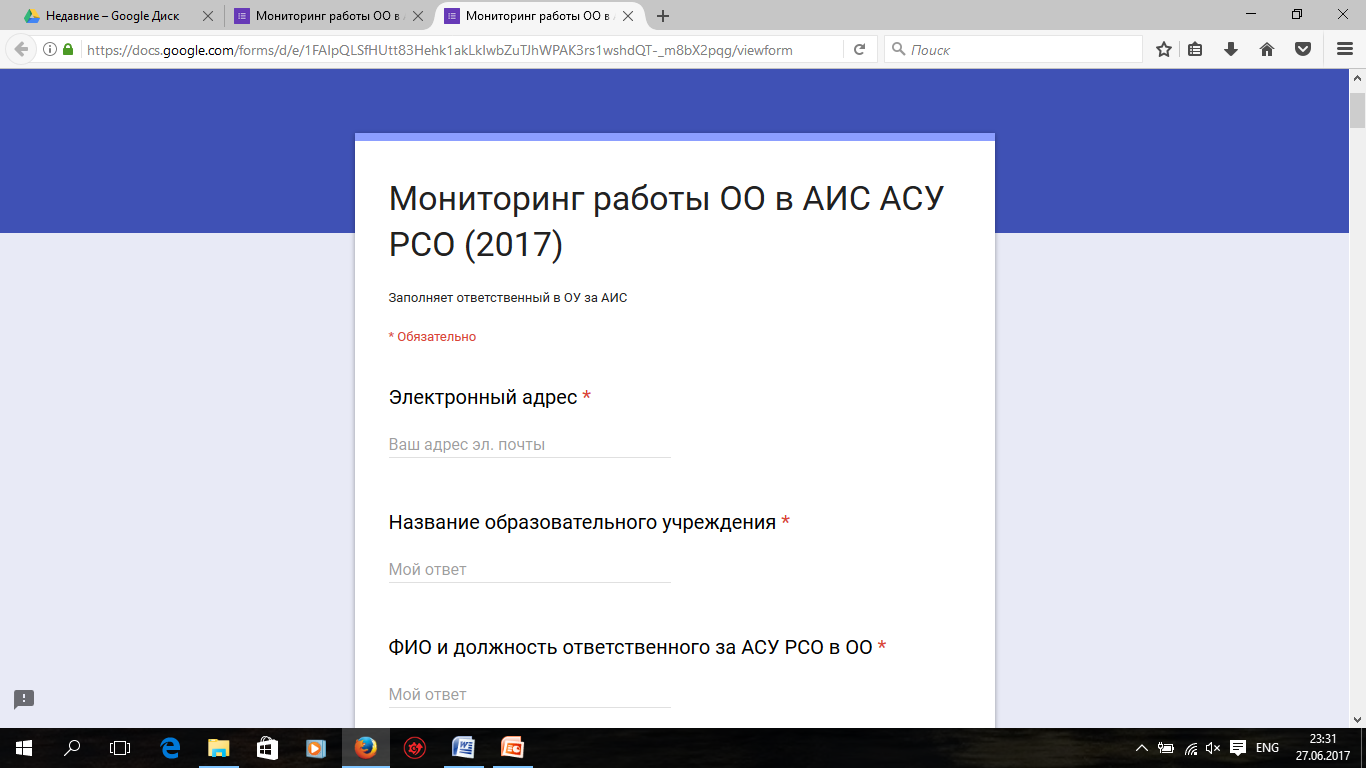 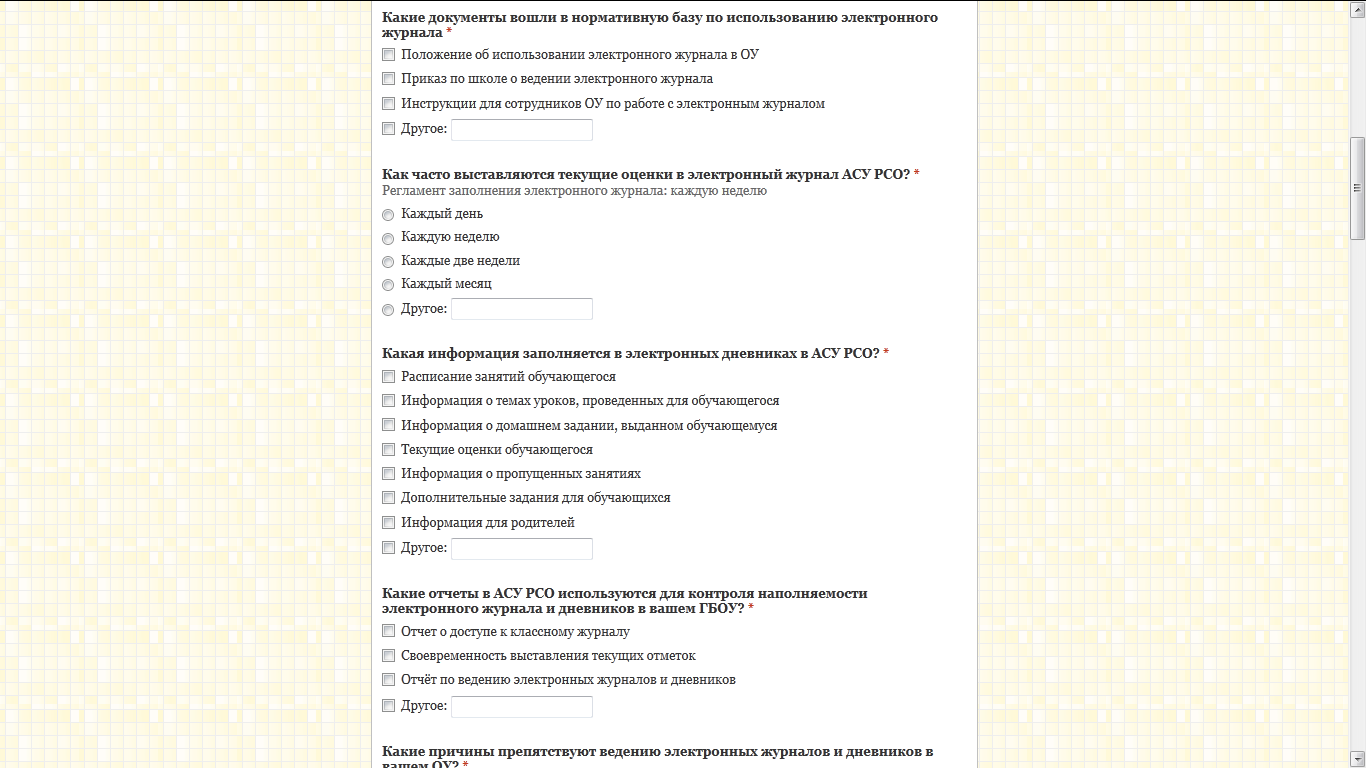 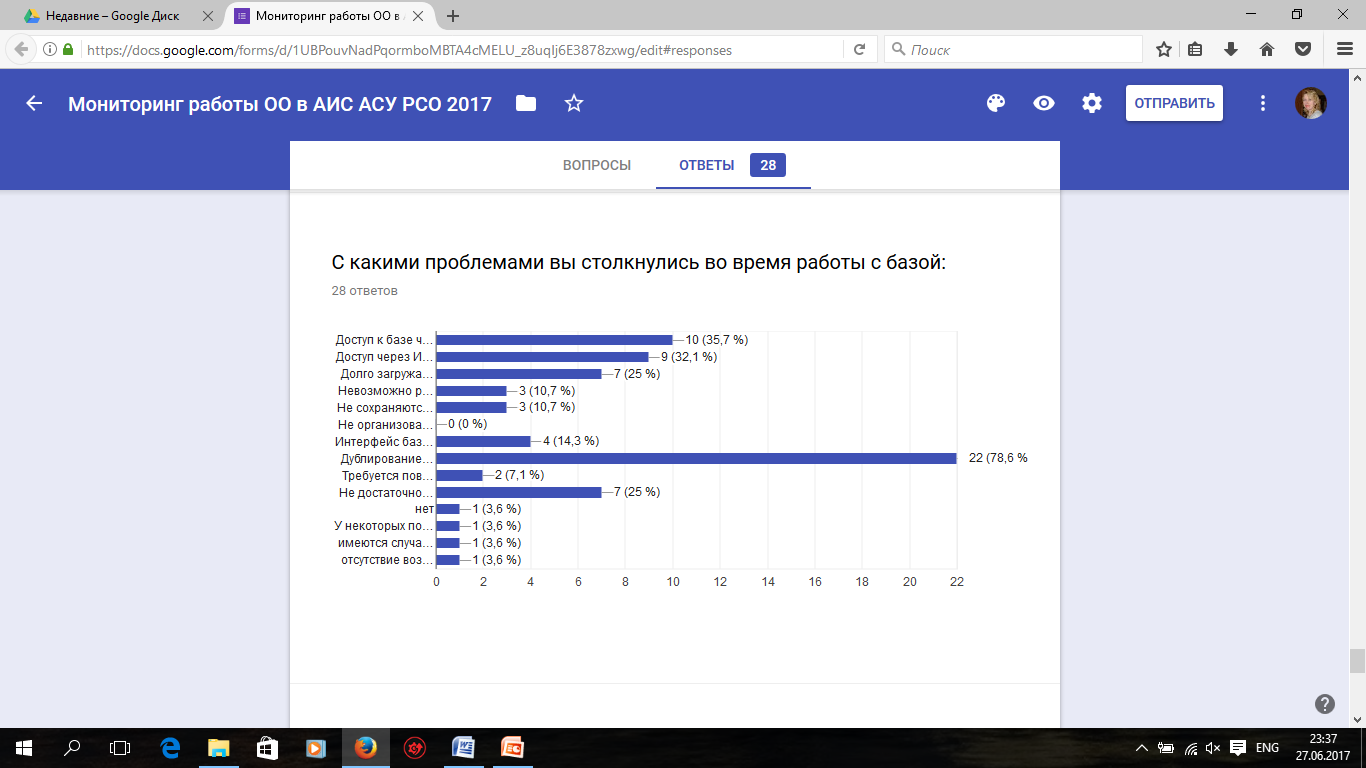 Мониторинги работы с электронным журналом
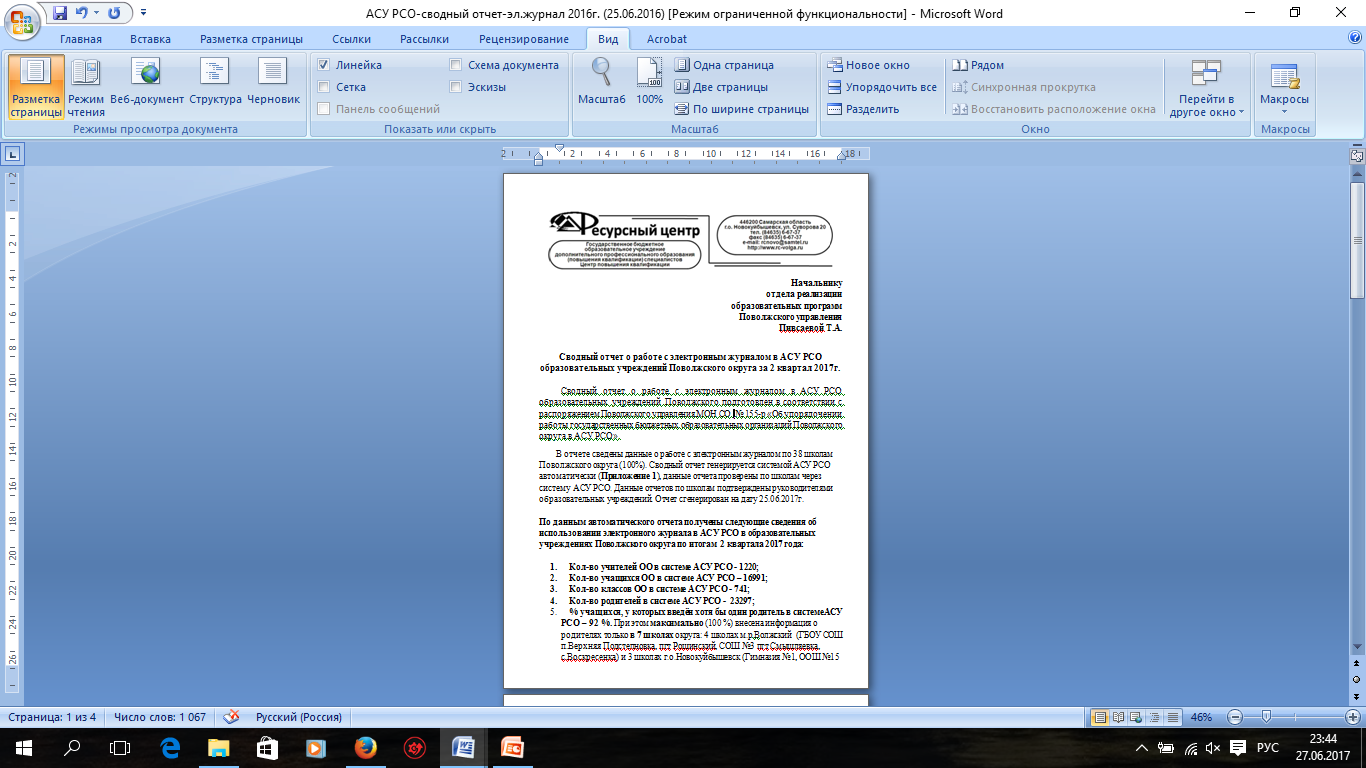 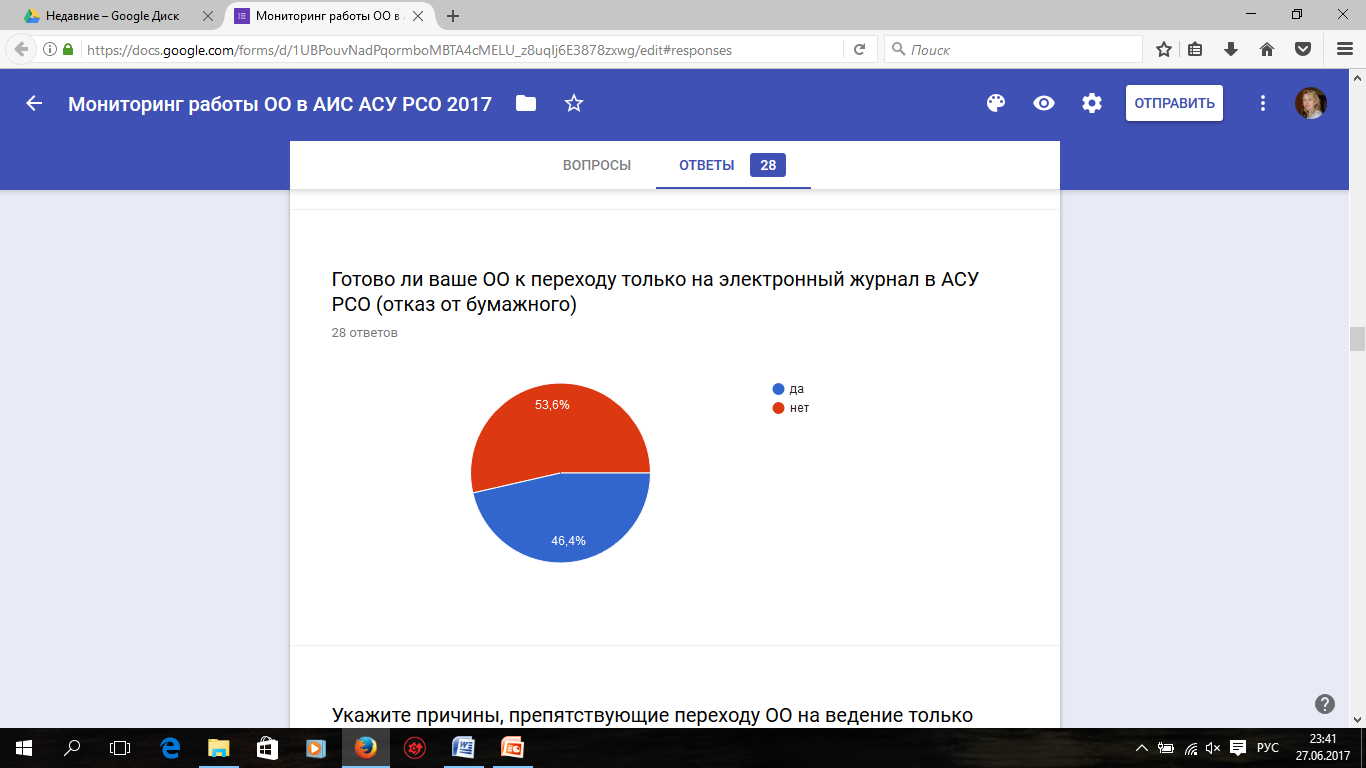 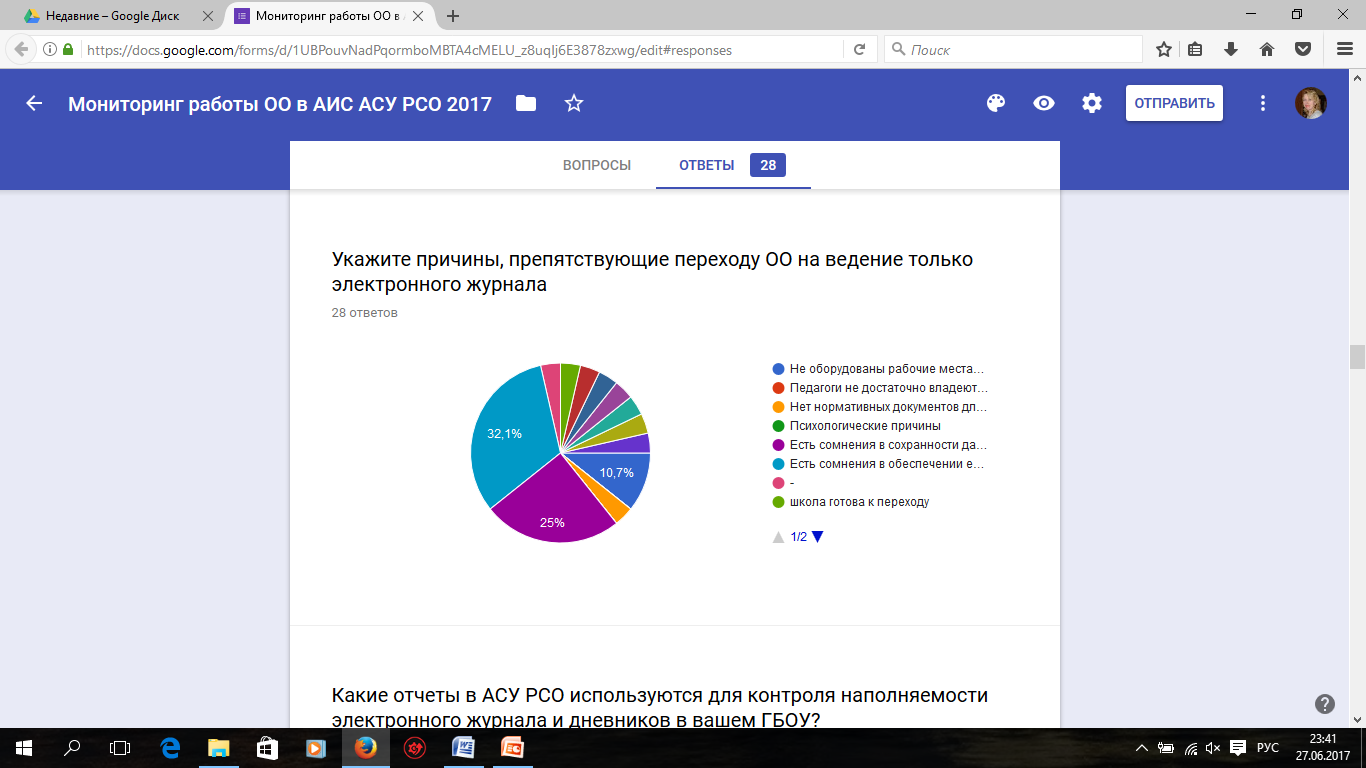 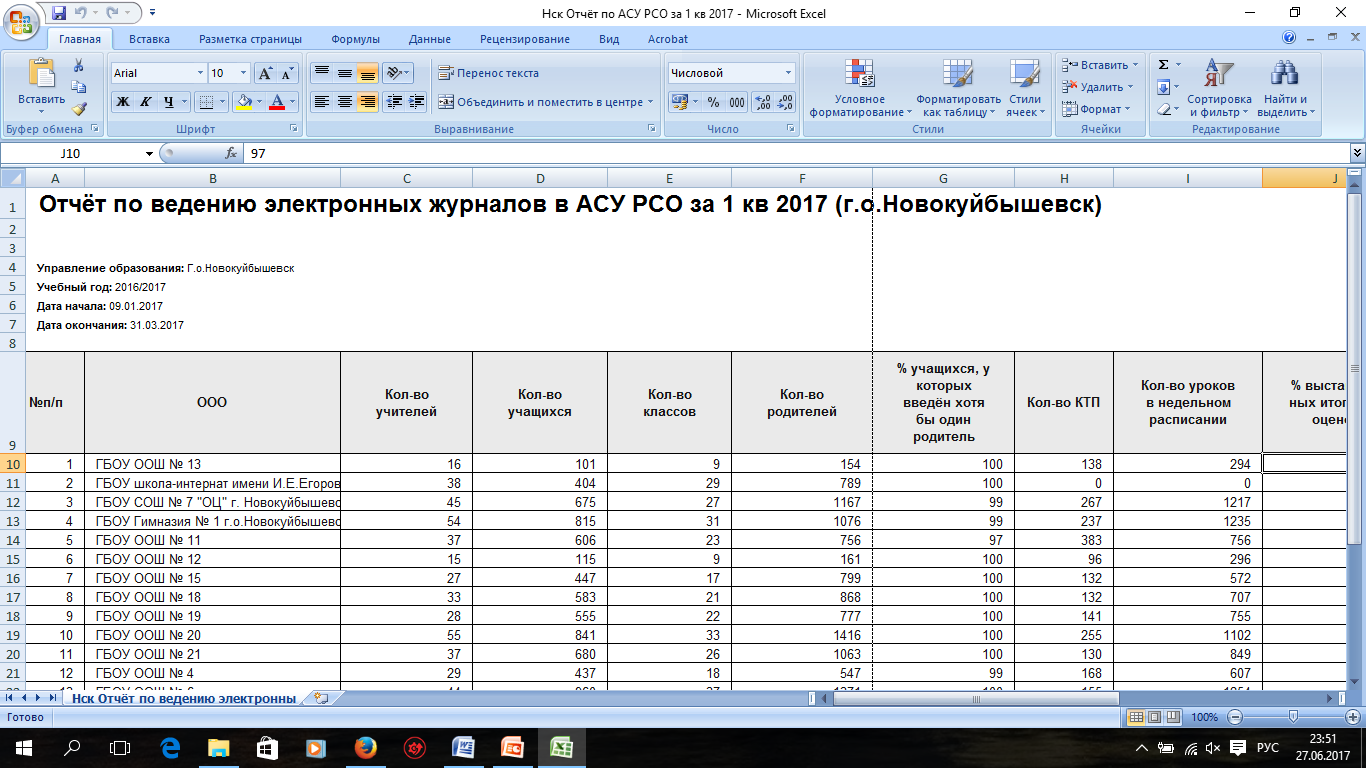 Переход на безбумажные технологии:
В 2017-2018 учебном году запланирована организация работы апробационной площадки Поволжского образовательного округа по теме: "Электронный журнал как элемент единого информационного пространства образовательной организации". 
Цель инновационной деятельности: переход на ведение учебной документации в ОО только в электронном виде (электронный журнал).
Участники апробации: образовательные организации Поволжского округа.
В плане работы площадки:
Анализ опыта образовательных организаций региона и страны по использованию безбумажных технологий учета (в том числе, электронных журналов успеваемости).
Формирование пакета нормативных документов по ведению электронного документооборота в ОО.
Разработка модели по ведению электронного документооборота в ОО с использованием АИС "Сетевой город. Образование" (АСУ РСО) и "Е-услуги. Образование".
Подготовка материально-технической базы ОО для реализации электронного документооборота.
Обучение и консультационное сопровождение педагогов.
Проведение мониторингов и исследований. 
Разработка методических материалов.
Трансляция опыта в профессиональной среде.
Благодарю за внимание!